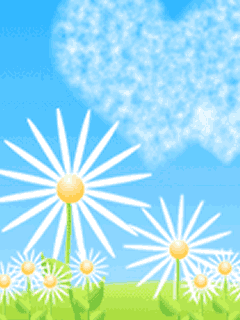 UBND Quận Long Biên
Trường mầm non Gia Thượng
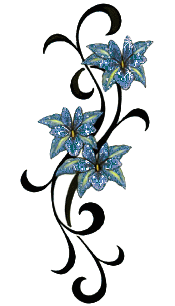 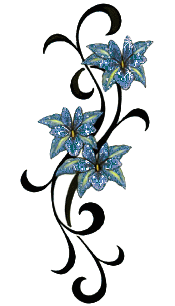 PHÁT TRIỂN NGÔN NGỮ
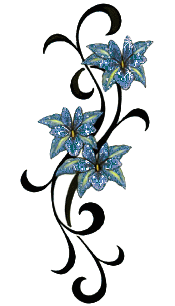 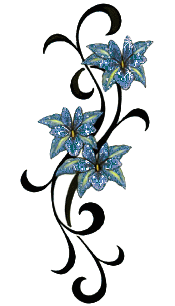 Đề tài: Truyện Bông hoa cúc trắng
Chủ đề: Gia đình
Lứa tuổi: 4- 5 tuổi
Giáo viên: Hà Thị Chiềm
Năm học: 2017-2018
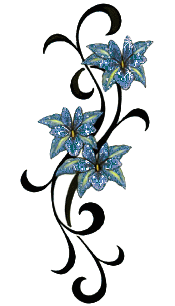 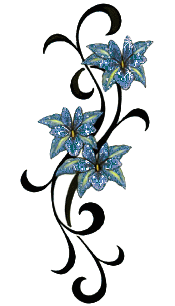 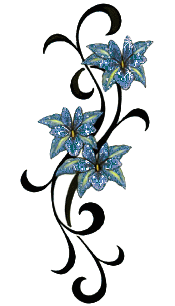 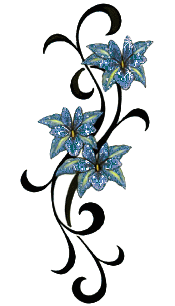 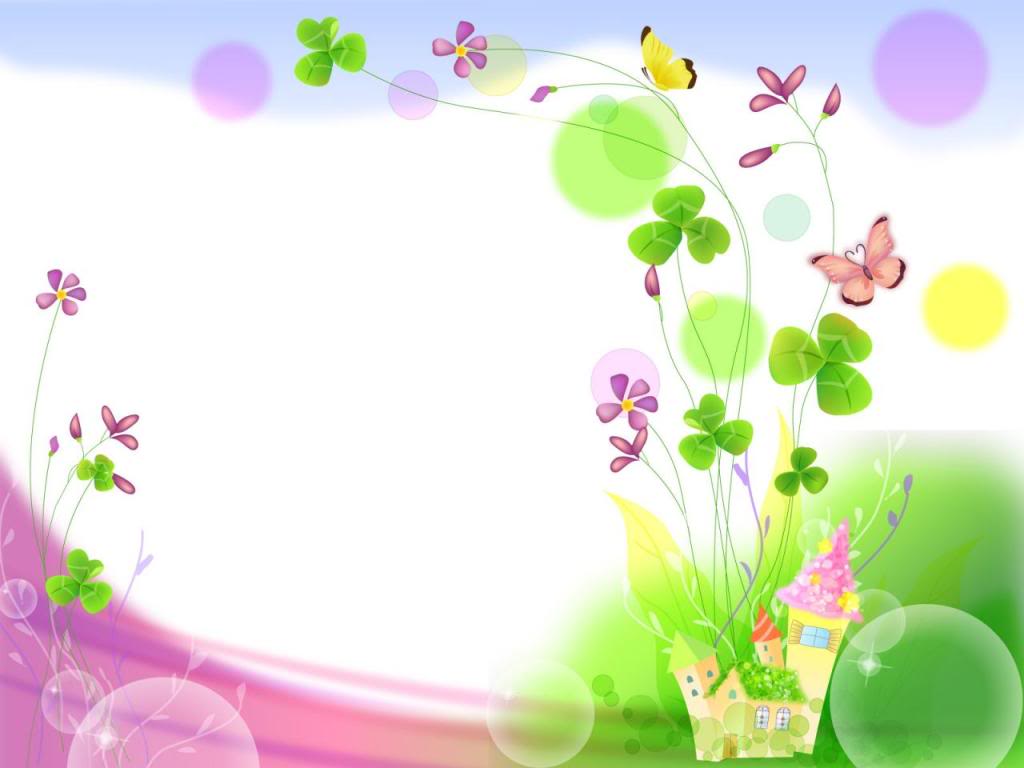 Cô và trẻ hát: 
“Cả nhà thương nhau”
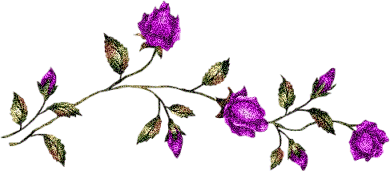 Kể lần 2
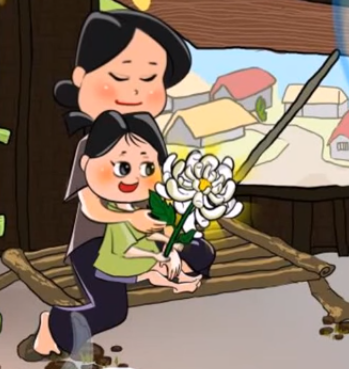 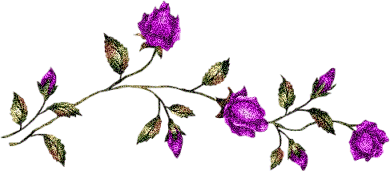 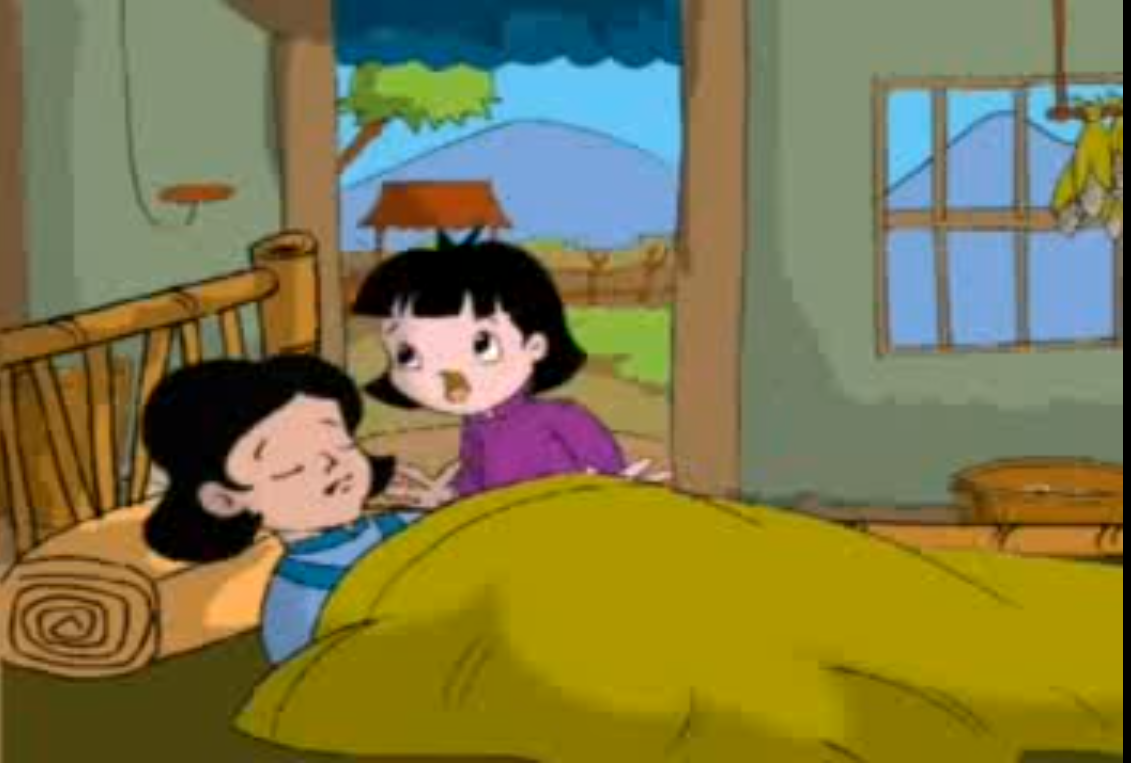 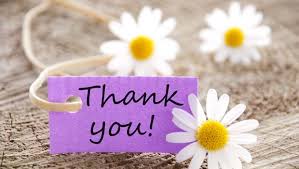 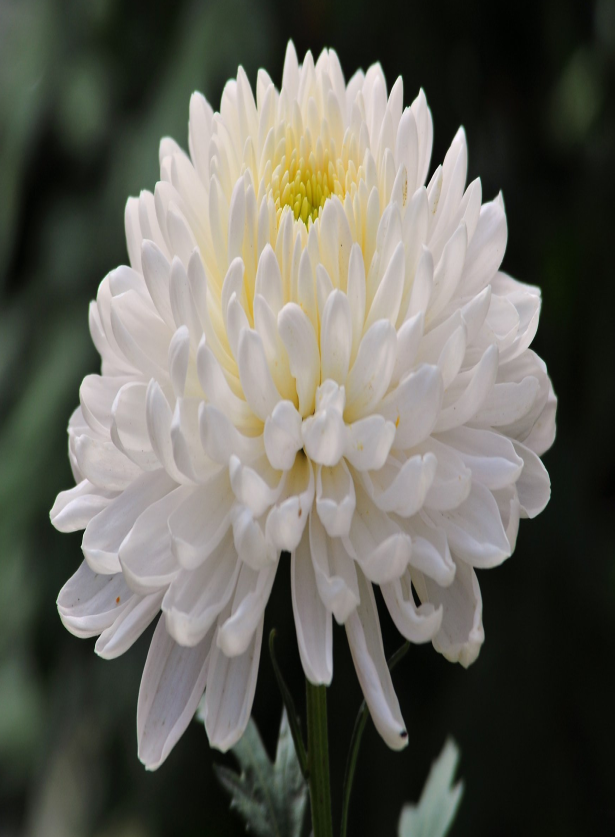 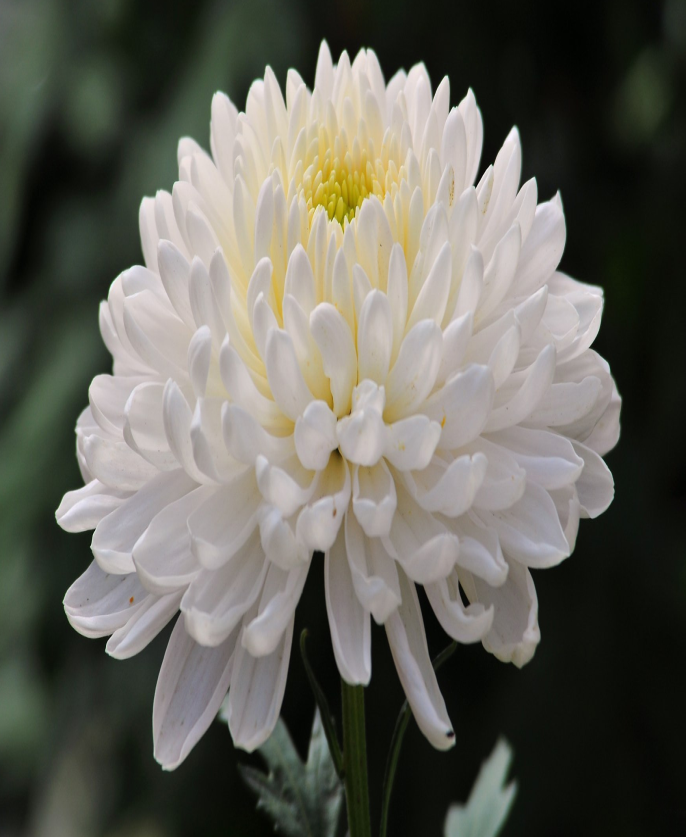 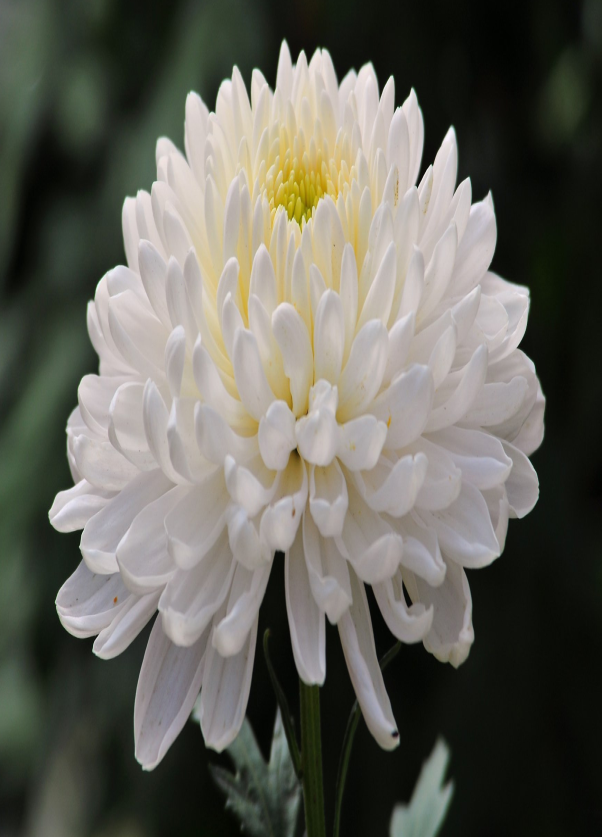 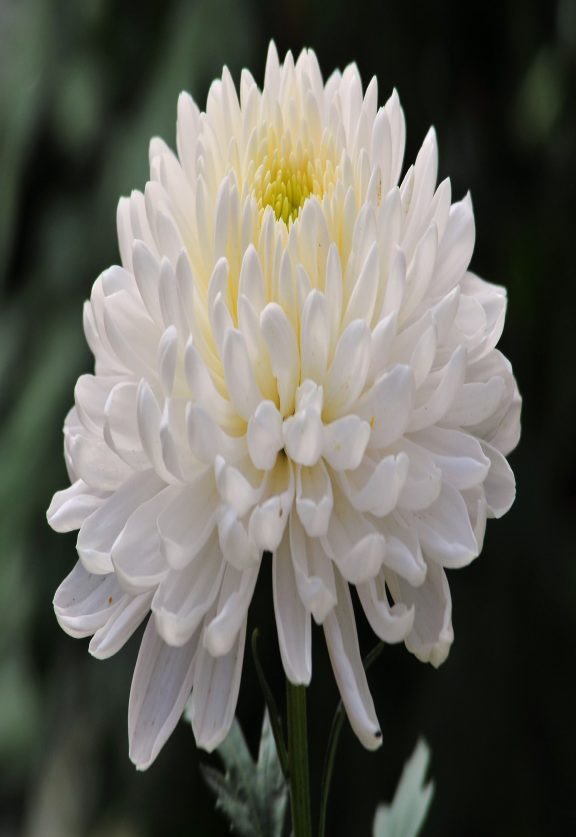 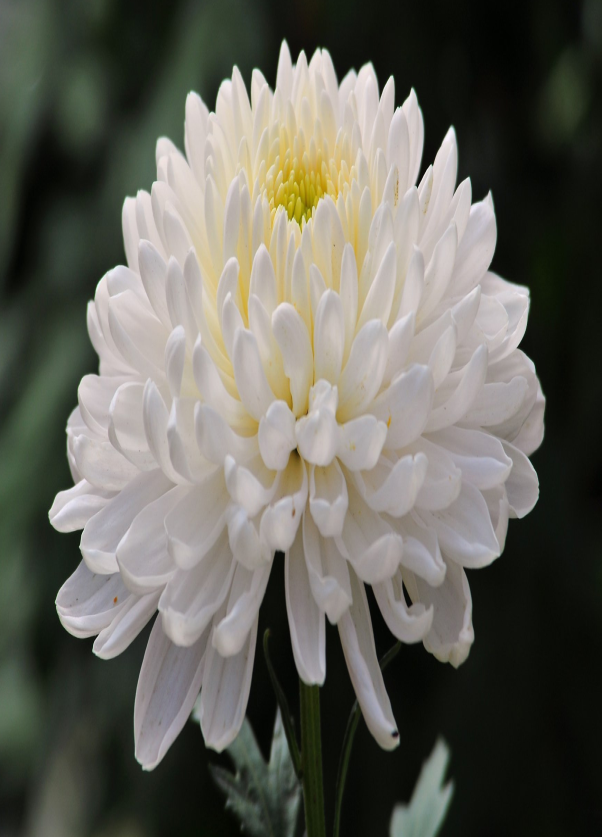 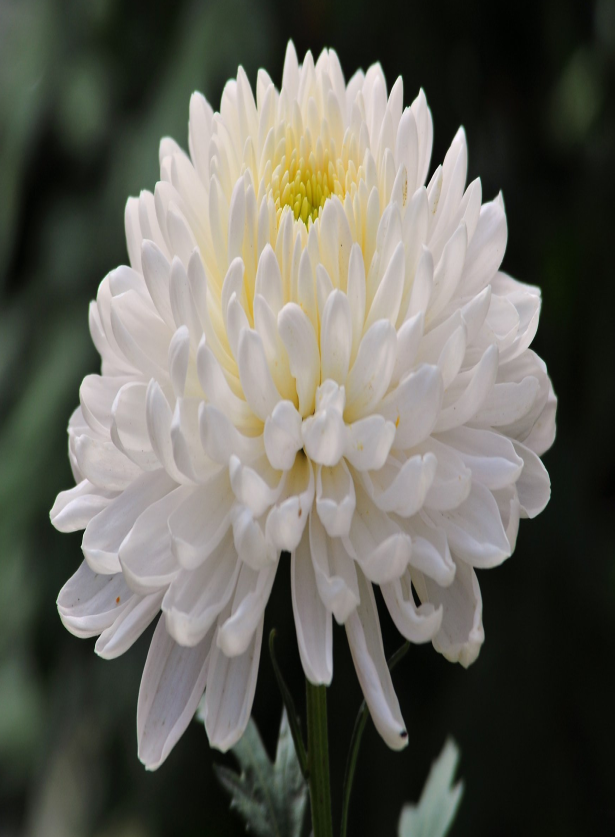 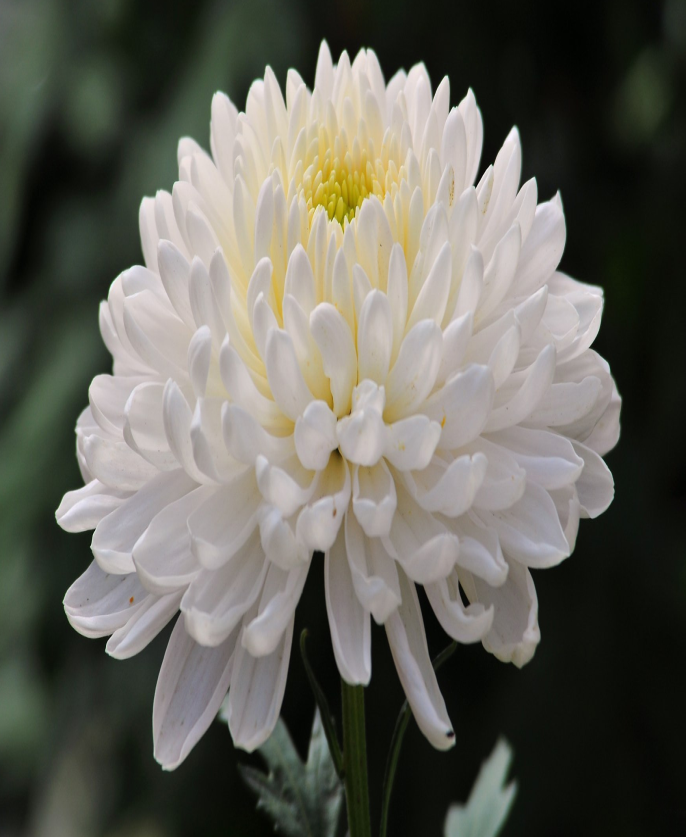 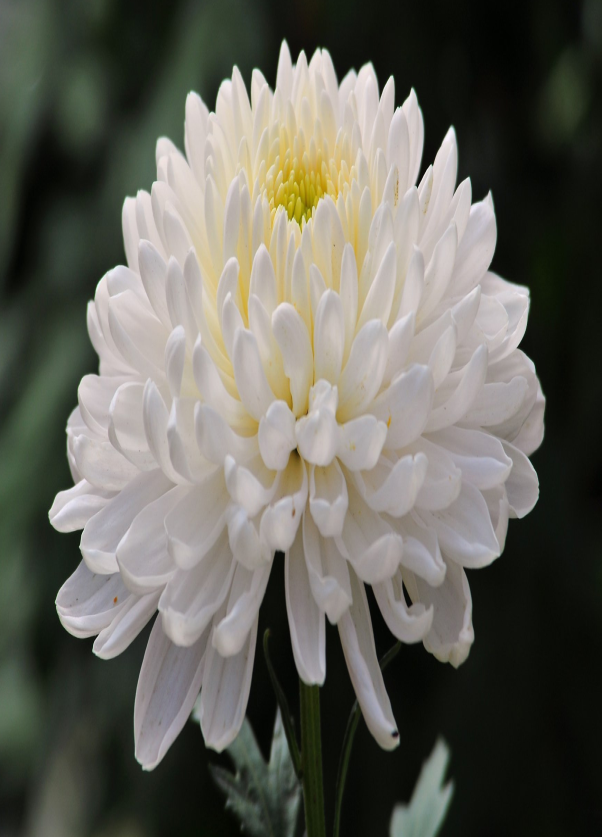 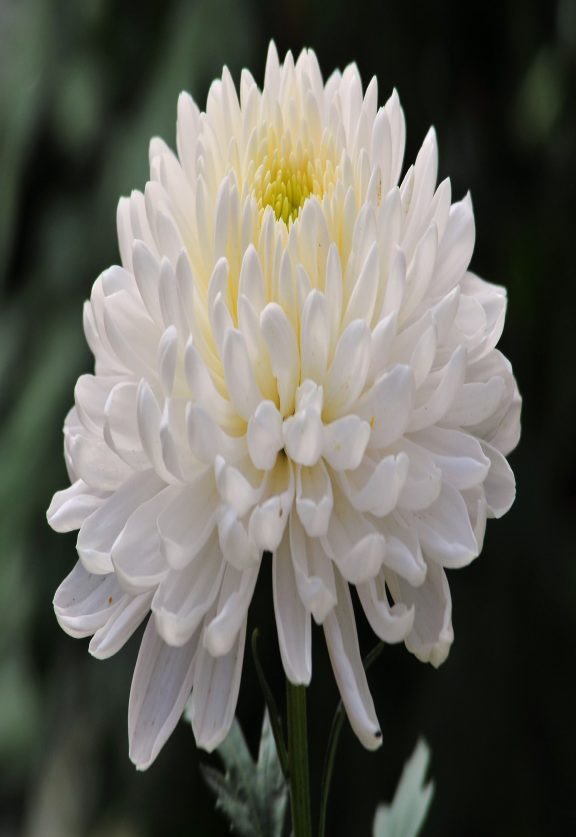 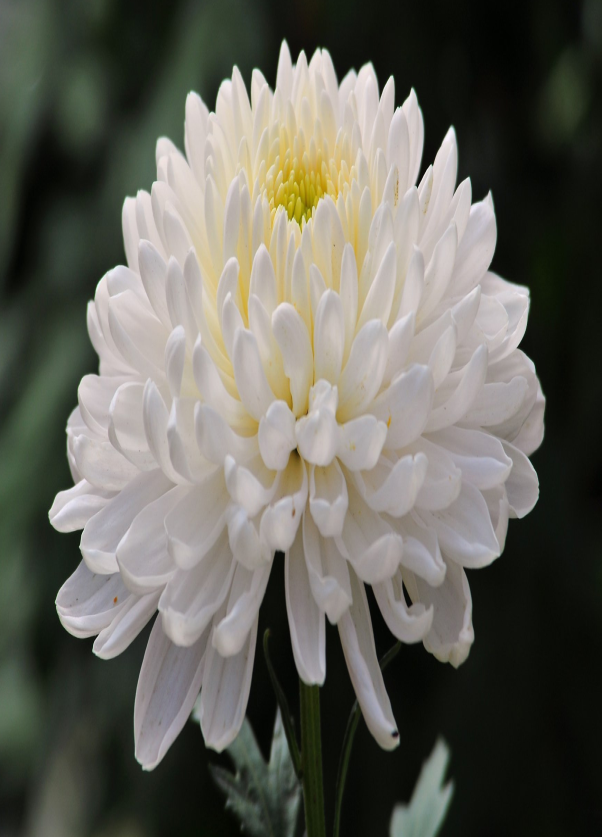 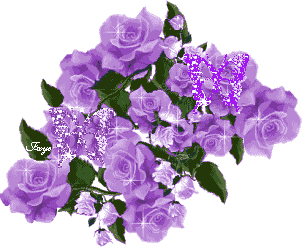 Đàm thoại
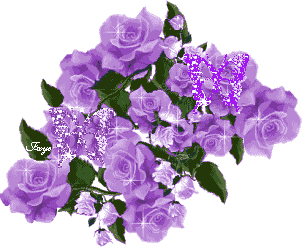 Trong truyện có mấy nhân vật?
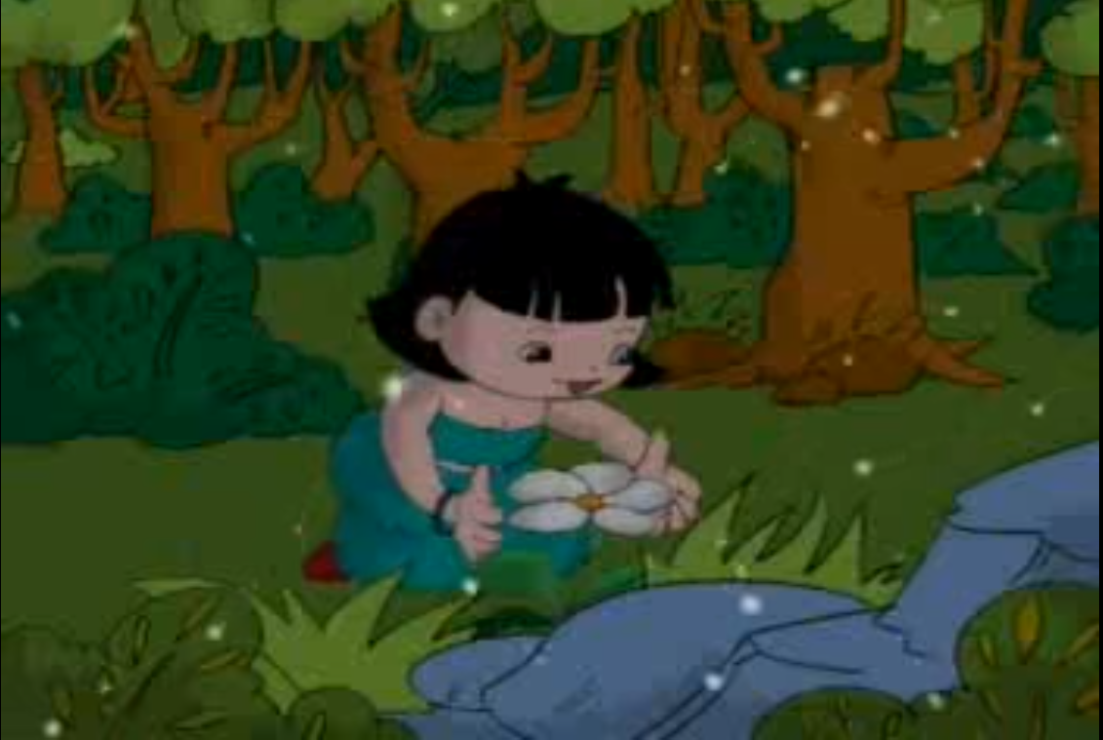 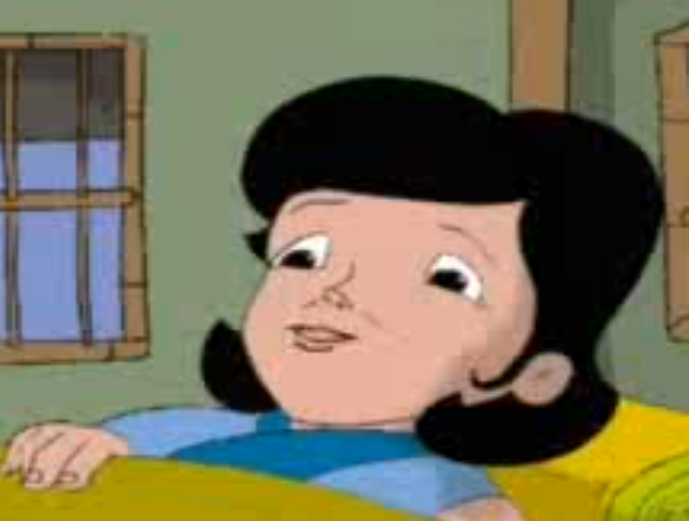 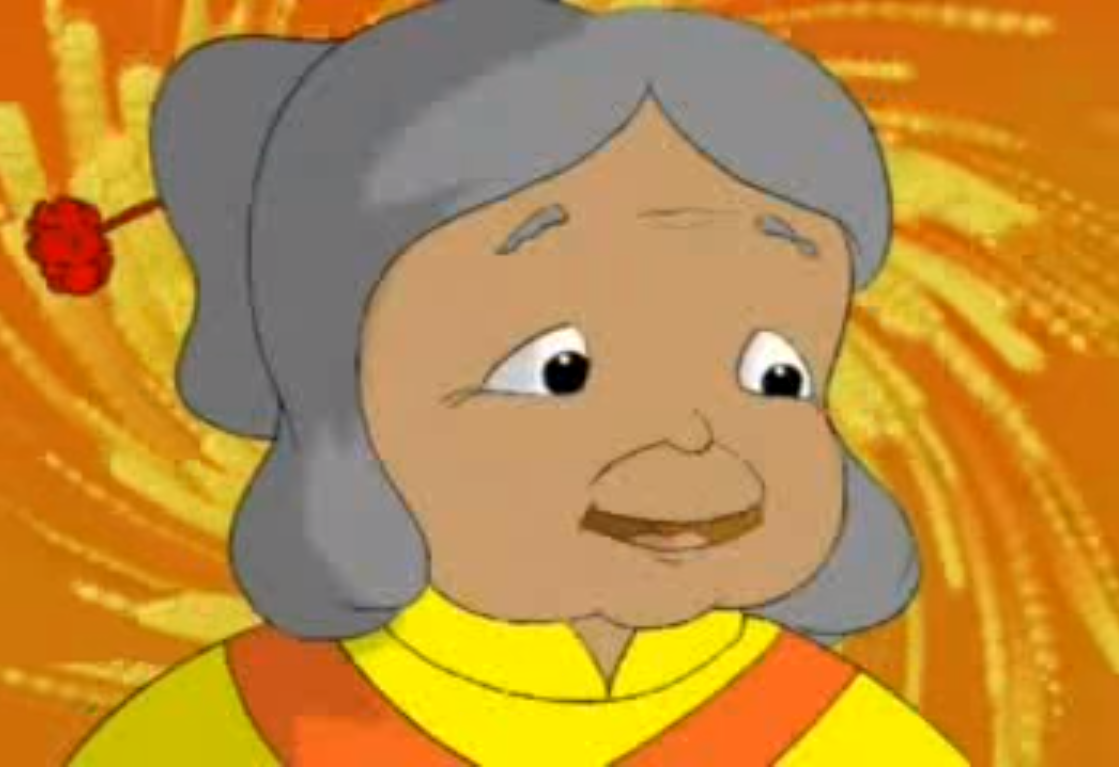 Vì sao cô bé 
phải đi tìm thầy thuốc?
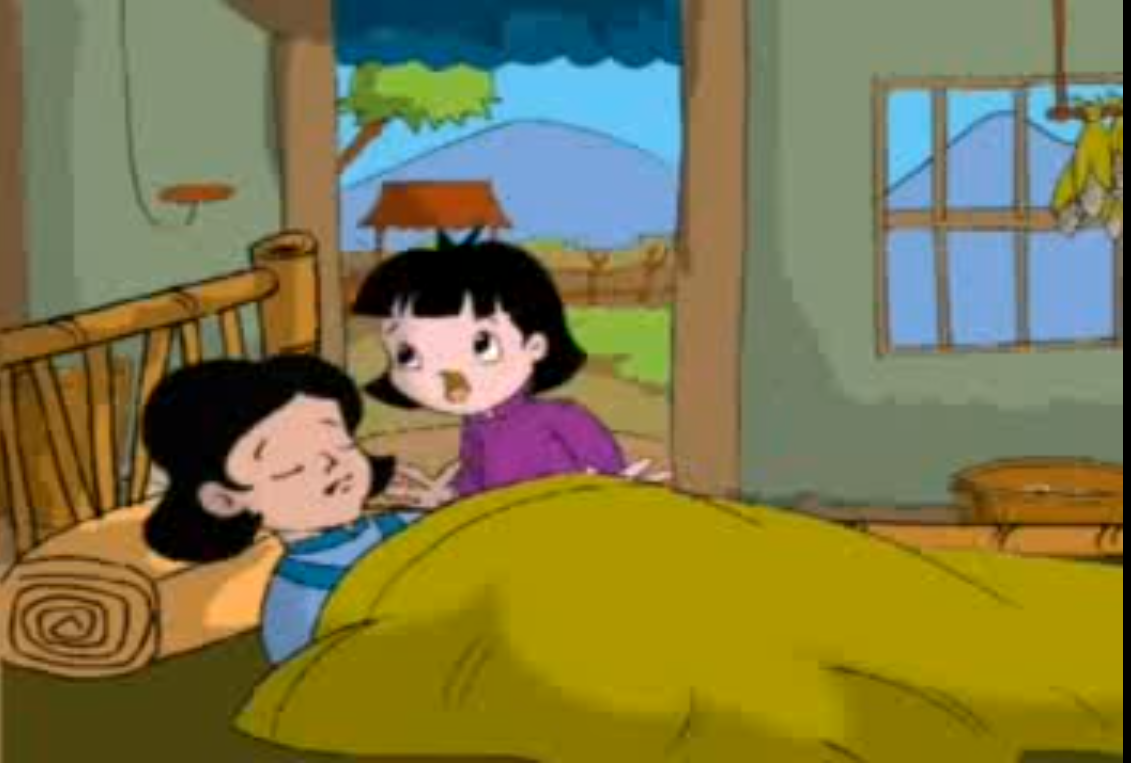 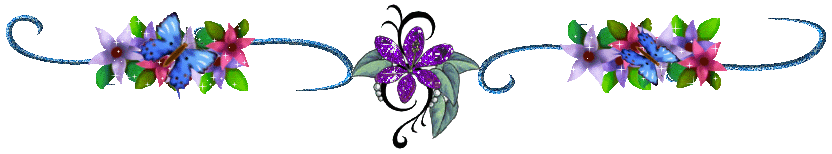 Cô bé đã gặp ai?
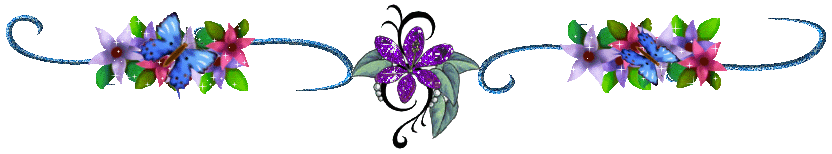 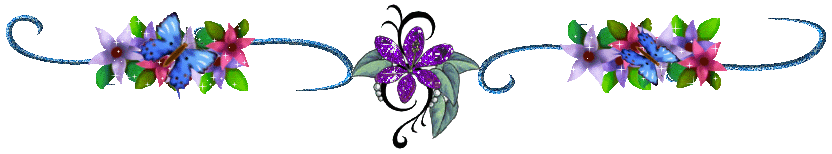 Khi khám bệnh cho mẹ của 
cô bé xong cụ già đã nói gì với cô bé?
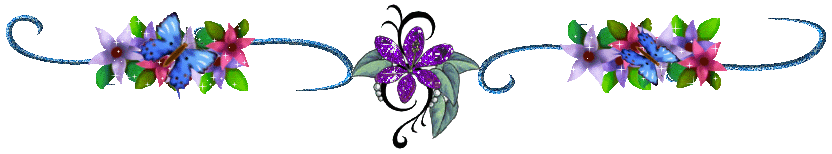 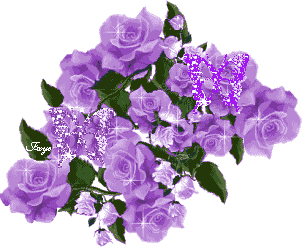 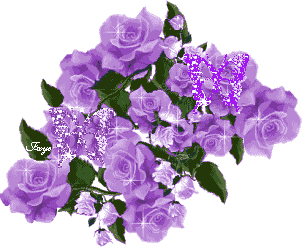 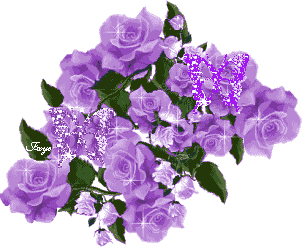 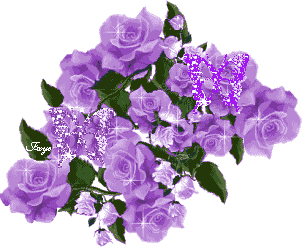 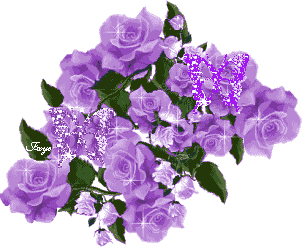 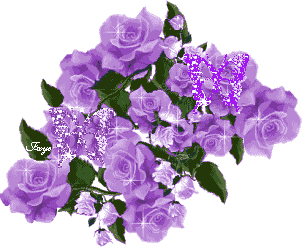 Cô bé có hái được hoa không?
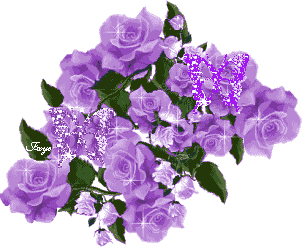 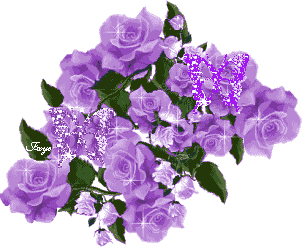 Cô bé đã làm gì với bông hoa?
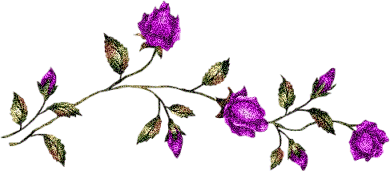 Kể lần 3
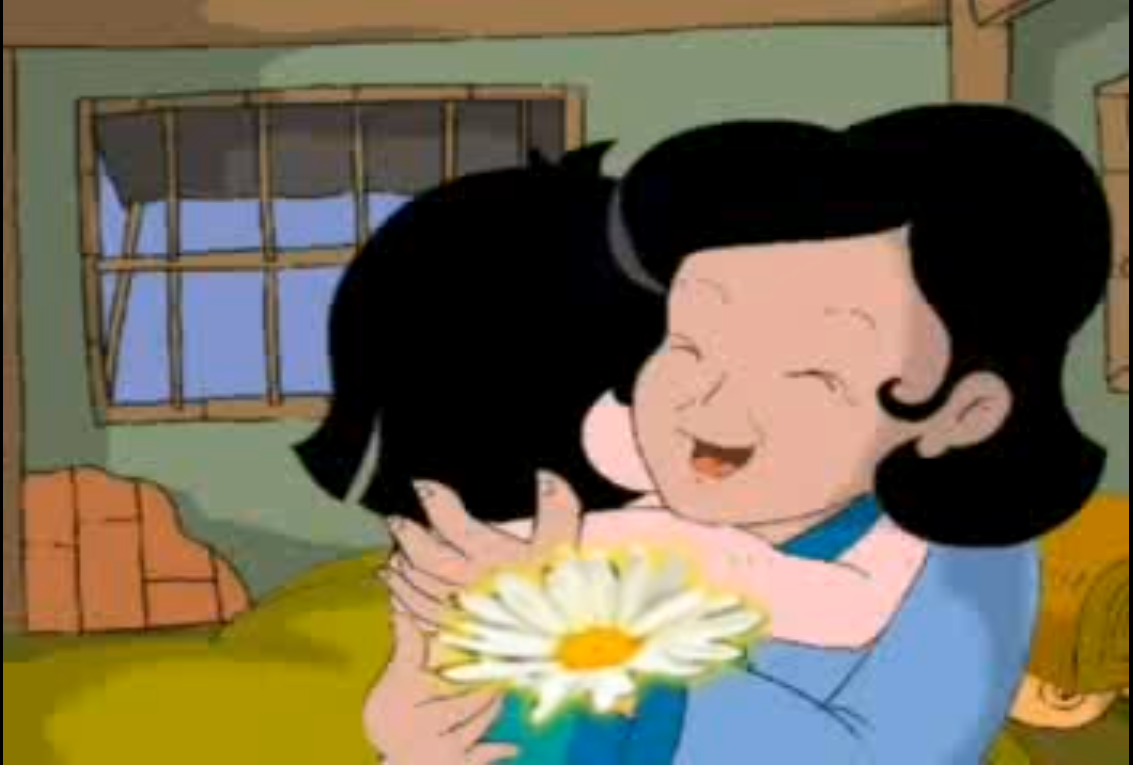 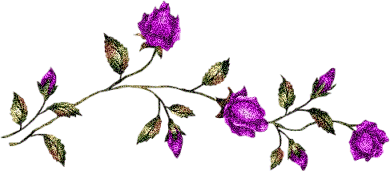 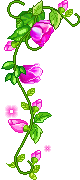 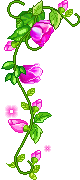 Kết thúc: NX tuyên dương trẻ.
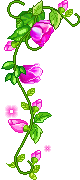 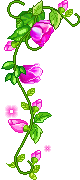